1
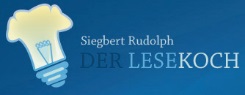 Titel:
Quelle:
Übungsart:
Titel:


Textquelle:
Leseübungen:
Vorsilben
Welche Vorsilbe 
passt zum Wort
Idee aus Facebook-Gruppe LRS, Legasthenie und Dyskalkulie
Siegbert Rudolph
Bedienung:
Makros freischalten
Präsentationsmodus starten
Mit einem Klick geht es weiter
Beenden: Escape-Taste drücken
Nächste Seite
C:\Users\Master\OneDrive\01 Übungsdateien\Am Anfang\Silbenübungen\Vorsilben - Allgemein.pptx - Seite 1
2
Übung 1 - Klick auf die richtigen Vorsilben! 
Bei Mehrfachlösungen der Reihe nach!
ab  an  aus  da  ge  um  vor   zu
schlecht
Ge
weiter

.
Glück
Vorherige Seite
Nächste Seite
C:\Users\Master\OneDrive\01 Übungsdateien\Am Anfang\Silbenübungen\Vorsilben - Allgemein.pptx - Seite 2
3
Übung 1 - Klick auf die richtigen Vorsilben! 
Bei Mehrfachlösungen der Reihe nach!
ab  an  aus  da  ge  um  ver   zu
ab
brechen
die Aktion abbrechen
brechen
an
die Tafel Schokolade anbrechen
aus
brechen
aus dem Gefängnis ausbrechen
brechen
Ge
an einem Gebrechen leiden
brechen
Ver
ein Verbrechen begehen
weiter





.
.
.
.
.
Glück
Vorherige Seite
Nächste Seite
C:\Users\Master\OneDrive\01 Übungsdateien\Am Anfang\Silbenübungen\Vorsilben - Allgemein.pptx - Seite 3
4
Übung 1 - Klick auf die richtigen Vorsilben! 
Bei Mehrfachlösungen der Reihe nach!
ab  an  aus  da  ge  um  vor   zu
sprechen
ab
das Vorgehen absprechen
sprechen
an
das Problem ansprechen
aus
sprechen
das Lob aussprechen
wegen einer Bitte vorsprechen
die Rolle vorsprechen
sprechen
vor
zu
sprechen
dem Freund Trost zusprechen
weiter





.
.
.
.
.
Glück
Vorherige Seite
Nächste Seite
C:\Users\Master\OneDrive\01 Übungsdateien\Am Anfang\Silbenübungen\Vorsilben - Allgemein.pptx - Seite 4
5
Übung 1 - Klick auf die richtigen Vorsilben! 
Bei Mehrfachlösungen der Reihe nach!
ab  an  aus  da  ge  um  vor   zu
Ge
das          dränge
weiter

.
Glück
Vorherige Seite
Nächste Seite
C:\Users\Master\OneDrive\01 Übungsdateien\Am Anfang\Silbenübungen\Vorsilben - Allgemein.pptx - Seite 5
6
Übung 1 - Klick auf die richtigen Vorsilben! 
Bei Mehrfachlösungen der Reihe nach!
ab  an  aus  da  um  ver  vor   zu
tragen
ab
die Hose abtragen
tragen
an
das Begehren dem Chef antragen
aus
tragen
die Zeitung austragen
ver
tragen
sich nach dem Streit wieder vertragen
tragen
vor
das Gedicht vortragen
tragen
zu
ein Gerücht zutragen
weiter






.
.
.
.
.
.
Glück
Vorherige Seite
Nächste Seite
C:\Users\Master\OneDrive\01 Übungsdateien\Am Anfang\Silbenübungen\Vorsilben - Allgemein.pptx - Seite 6
7
Übung 1 - Klick auf die richtigen Vorsilben! 
Bei Mehrfachlösungen der Reihe nach!
ab  an  aus  da  ge  um  vor   zu
aus
wringen
weiter

.
Glück
Vorherige Seite
Nächste Seite
C:\Users\Master\OneDrive\01 Übungsdateien\Am Anfang\Silbenübungen\Vorsilben - Allgemein.pptx - Seite 7
8
Übung 1 - Klick auf die richtigen Vorsilben! 
Bei Mehrfachlösungen der Reihe nach!
ab  an  aus  da  ge  um  vor   zu
sagen
ab
die Party absagen
sagen
an
das Musikstück ansagen
aus
sagen
vor Gericht aussagen
sagen
vor
dem Nachbarn vorsagen
sagen
zu
einen Termin zusagen
weiter





.
.
.
.
.
Glück
Vorherige Seite
Nächste Seite
C:\Users\Master\OneDrive\01 Übungsdateien\Am Anfang\Silbenübungen\Vorsilben - Allgemein.pptx - Seite 8
9
Übung 2 - Klick auf die richtigen Vorsilben! 
Bei Mehrfachlösungen der Reihe nach!
ab  an  aus  da  ge  um  ver  vor   zu
die         nahme
Ab
die Abnahme der Sendung
die         nahme
An
die Annahme des Antrags
die         nahme
Aus
die Ausnahme von der Regel
weiter



.
.
.
Glück
Vorherige Seite
Nächste Seite
C:\Users\Master\OneDrive\01 Übungsdateien\Am Anfang\Silbenübungen\Vorsilben - Allgemein.pptx - Seite 9
10
Übung 2 - Klick auf die richtigen Vorsilben! 
Bei Mehrfachlösungen der Reihe nach!
ab  an  aus  da  ge  um  ver  vor   zu
nehmen
ab
an Gewicht abnehmen
nehmen
an
das Paket annehmen
aus
nehmen
die Gans ausnehmen
nehmen
ver
den Verdächtigen vernehmen
die Kontrolle vornehmen
sich eine Aufgabe vornehmen
nehmen
vor
nehmen
zu
an Gewicht zunehmen
weiter






.
.
.
.
.
.
Glück
Vorherige Seite
Nächste Seite
C:\Users\Master\OneDrive\01 Übungsdateien\Am Anfang\Silbenübungen\Vorsilben - Allgemein.pptx - Seite 10
11
Übung 2 - Klick auf die richtigen Vorsilben! 
Bei Mehrfachlösungen der Reihe nach!
ab  an  aus  da  ge  nach  ver  vor   zu
fragen
ab
das Gelernte abfragen
fragen
an
bei einem Freund anfragen
aus
fragen
eine Bekannte ausfragen
nachfragen, 
wenn man etwas nicht verstanden hat
fragen
nach
weiter




.
.
.
.
Glück
Vorherige Seite
Nächste Seite
C:\Users\Master\OneDrive\01 Übungsdateien\Am Anfang\Silbenübungen\Vorsilben - Allgemein.pptx - Seite 11
12
Übung 2 - Klick auf die richtigen Vorsilben! 
Bei Mehrfachlösungen der Reihe nach!
ab  an  aus  da  ge  um  ver  vor   zu
das         sein
Da
weiter

.
Glück
Vorherige Seite
Nächste Seite
C:\Users\Master\OneDrive\01 Übungsdateien\Am Anfang\Silbenübungen\Vorsilben - Allgemein.pptx - Seite 12
13
Übung 2 - Klick auf die richtigen Vorsilben! 
Bei Mehrfachlösungen der Reihe nach!
ab  an  aus  da  ge  um  ver  vor   zu
das         spiel
Ab
das         spiel
An
Vor
das         spiel
das         spiel
Zu
weiter




.
.
.
.
Glück
Vorherige Seite
Nächste Seite
C:\Users\Master\OneDrive\01 Übungsdateien\Am Anfang\Silbenübungen\Vorsilben - Allgemein.pptx - Seite 13
14
Übung 2 - Klick auf die richtigen Vorsilben! 
Bei Mehrfachlösungen der Reihe nach!
ab  an  aus  da  ge  um  ver  vor   zu
das         bild
Ab
das         bild
Vor
weiter


.
.
Glück
Vorherige Seite
Nächste Seite
C:\Users\Master\OneDrive\01 Übungsdateien\Am Anfang\Silbenübungen\Vorsilben - Allgemein.pptx - Seite 14
15
Übung 3 - Klick auf die richtigen Vorsilben! 
Bei Mehrfachlösungen der Reihe nach!
ab  an  aus  da  ge  um  un  ver  vor   zu
schlag
Ab
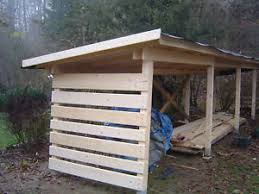 schlag
An
Aus
schlag
schlag
Um
schlag
Ver
schlag
Vor
schlag
Zu
weiter







.
.
.
.
.
.
.
Glück
Vorherige Seite
Nächste Seite
C:\Users\Master\OneDrive\01 Übungsdateien\Am Anfang\Silbenübungen\Vorsilben - Allgemein.pptx - Seite 15
16
Übung 3 - Klick auf die richtigen Vorsilben! 
Bei Mehrfachlösungen der Reihe nach!
ab  an  aus  bei  ge  um  un  ver  vor   zu
pflichten
bei
dem Vorredner beipflichten
pflichten
ver
einen Stürmer verpflichten
weiter


.
.
Glück
Vorherige Seite
Nächste Seite
C:\Users\Master\OneDrive\01 Übungsdateien\Am Anfang\Silbenübungen\Vorsilben - Allgemein.pptx - Seite 16
17
Übung 3 - Klick auf die richtigen Vorsilben! 
Bei Mehrfachlösungen der Reihe nach!
ab  an  auf  aus  da  durch  ein  ge  um  un  vor  zer
machen
ab
etwas vereinbaren
machen
an
jemanden provozieren, anbaggern
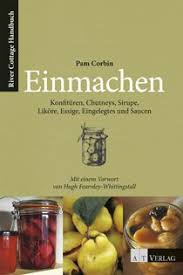 auf
machen
etwas herausbringen
machen
aus
etwas vereinbaren
machen
durch
etwas erleiden
machen
ein
Obst und Gemüse einmachen
machen
vor
vorspielen, vortäuschen
weiter







.
.
.
.
.
.
.
Glück
Vorherige Seite
Nächste Seite
C:\Users\Master\OneDrive\01 Übungsdateien\Am Anfang\Silbenübungen\Vorsilben - Allgemein.pptx - Seite 17
18
Übung 3 - Klick auf die richtigen Vorsilben! 
Bei Mehrfachlösungen der Reihe nach!
bei  er  ge  her  rück  über  un  ur  ver  vor  zu
leben
er
etwas Schönes erleben
leben
über
den Unfall überleben
ver
leben
den Urlaub am Meer verleben
leben
vor
Höflichkeit den Kindern vorleben
weiter




.
.
.
.
Glück
Vorherige Seite
Nächste Seite
C:\Users\Master\OneDrive\01 Übungsdateien\Am Anfang\Silbenübungen\Vorsilben - Allgemein.pptx - Seite 18
19
Lesepyramide
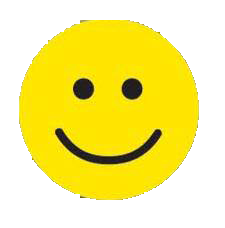 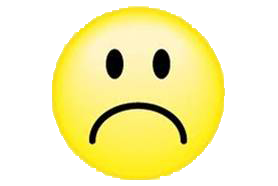 Hurra, wieder ein Stück weiter!
Vorherige Seite
C:\Users\Master\OneDrive\01 Übungsdateien\Am Anfang\Silbenübungen\Vorsilben - Allgemein.pptx - Seite 19